ИСТОРИЯ  СОЗДАНИЯСВЕТОФОРА
После того, как на дорогах вместе с конными экипажами появились первые автомобили, возникла необходимость упорядочить движение транспортных средств.
Первый газовый светофор изобрёл Дж.П.Найту. Он был установлен в Лондоне в декабре 1868 года. Днём полицейские регулировали движение, поднимая и опуская крыло светофора. В тёмное время суток включали сигнальный фонарь. Стёкла у фонаря были цветными. Зелёный сигнал, разрешающий движение, красный - запрещающий.
Но в январе 1869 года это устройство взорвалось, ранив полицейского. После этого идея регулирования движения была реализована только через 40 лет.
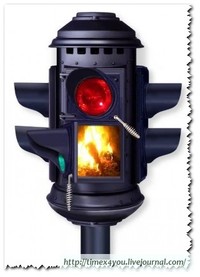 Первый  газовый  светофор
В 1910 году в Чикаго Эрнст Сиррин разработал первую автоматическую систему светофора без участия человека. В его устройстве использовались надписи без подсветки: STOP  и  PROCEED
В 1912 году в США Лестер Вайер изобрел первый электрический    светофор с современными очертаниями. Два круглых сигнала, красного и зелёного цвета.
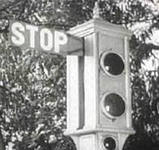 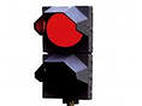 Оборудование светофорами первого перекрёстка было произведено 5 августа 1914 года в городе Кливленде, США. Четыре светофора переключались с красного на зелёный свет и издавали предупреждающий звуковой сигнал. Управлял светофорами полицейский из специальной будки, установленной на перекрёстке.
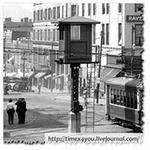 Трёхцветные светофоры с использованием жёлтого цвета появились впервые в Детройте и Нью-Йорке в 1920 году.
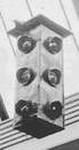 Первые трёхцветные светофоры на дорогах
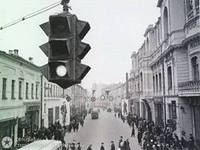 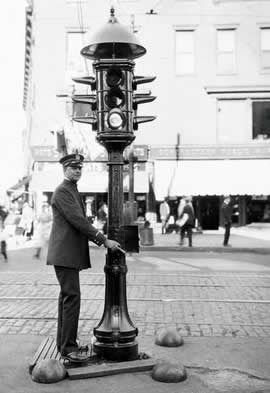 В Советском Союзе первый светофор установили 15 января 1930 года в Ленинграде, а в декабре того же года первый светофор заработал в Москве.
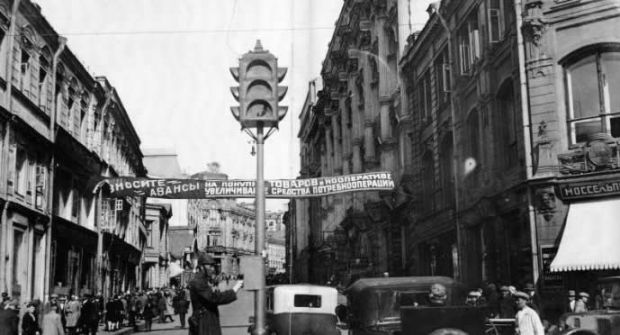 Памятник светофору в Новосибирске
5 августа во всём мире празднуется День светофора
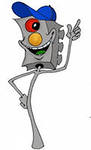 ЭТО  ИНТЕРЕСНО
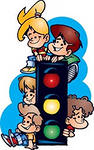 Почему выбрали эти три цвета?
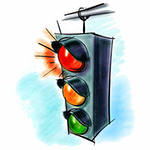 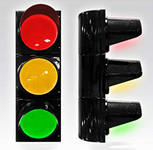 КРАСНЫЙ
Красный цвет заметнее. Он призывает к осторожности, сдерживает нас. Поэтому красному сигналу светофора поручили останавливать транспорт и пешеходов.
ЖЁЛТЫЙ
Жёлтый цвет напоминает нам солнышко, которое может быть и другом, и врагом (если перегреться). Солнышко как бы предупреждает: «Внимание! Будь осторожен, не торопись!»
[Speaker Notes: ,]
ЗЕЛЁНЫЙ
Зелёный цвет – зелёные поля, леса, луга. Этот цвет связан с покоем и отдыхом. Это безопасность.
День и ночь несёт дозор,У дороги светофор.Он цветами своих глазОт беды спасает нас.Аккуратно, не спешим,Не несёмся, не бежим!Подождав совсем немногоМы идём через дорогу!
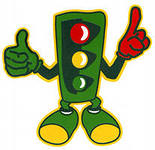 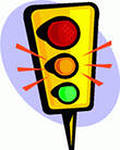 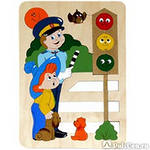 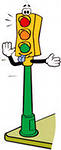 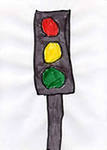 В
С
Ё